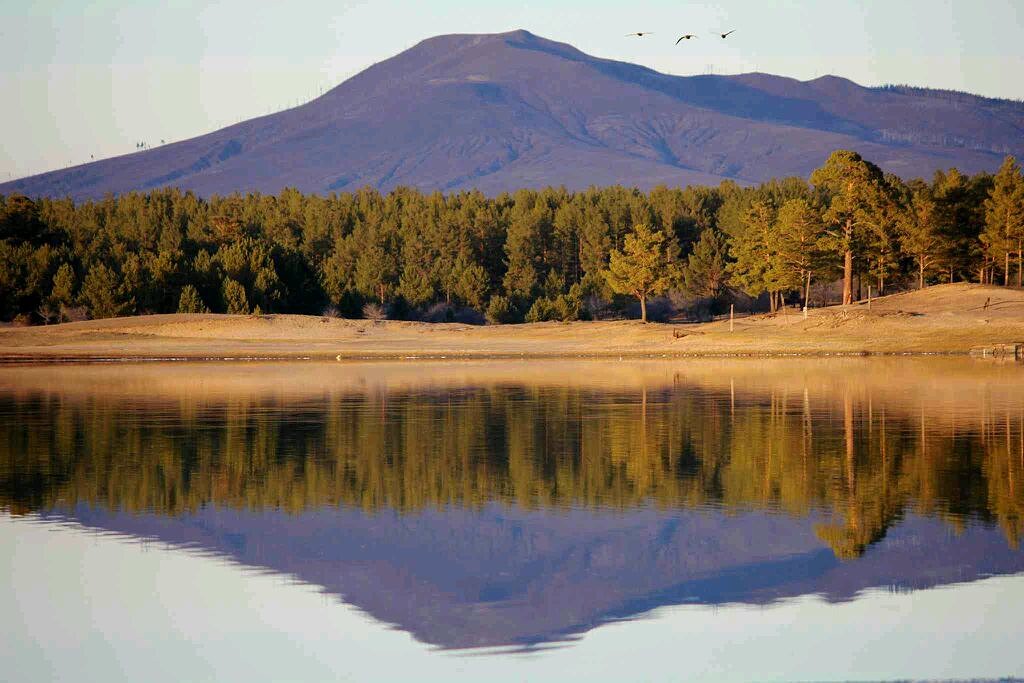 Муниципальное образование «Мурочинское» Кяхтинского района Республики Бурятия
Туристический маршрут
Дацан «Балдан – Брэйбун» - колыбель 
буддизма России
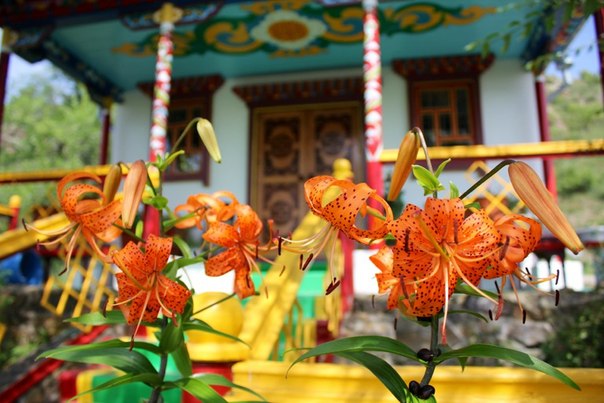 Сведения об основных пунктах маршрута
1 Встреча на границе МО СП «Мурочинское»  «Три сосны» - в 5 км южнее с. Мурочи 
по трасе Бичура –Кяхта.-15 минут.
Проезд 15 минут

2 Встреча у ворот Дацана «Балдан –Брэйбун» - экскурсия 1.5 -2 часа.
Обед 30 минут.
Проезд -10 минут.

3. Священное место «Арья Бала Ранжун»
Экскурсия 1 час. Подношение хадаков.
Проезд  10 минут

4. Местность - Аршан горы Хумэн –Хан- . Отдых, прием аршана и т.д.  30 минут.

5. Проезд к объекту Пески «Аман Хан»- 50 минут. Экскурсия, катание на сноуборде с барханов – 2,5 часа
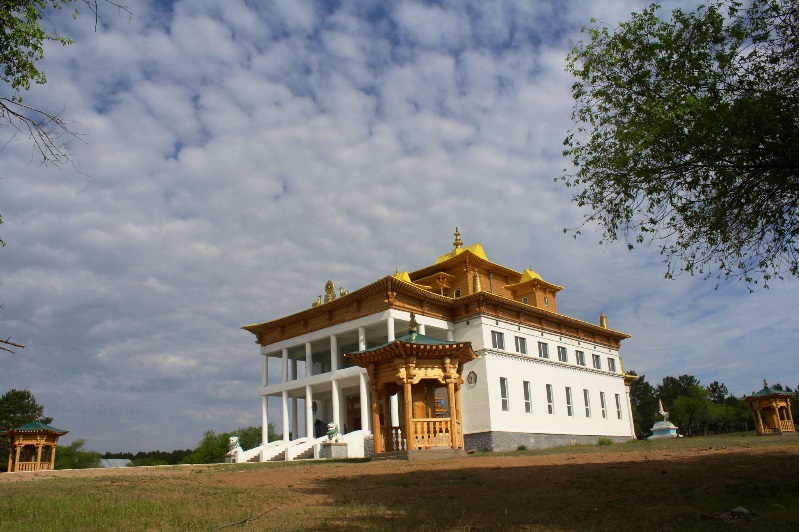 Дацан «Балдан-Брэйбун»
Цогчен дуган
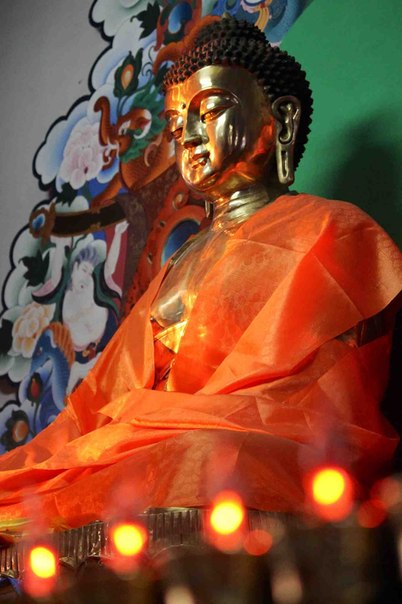 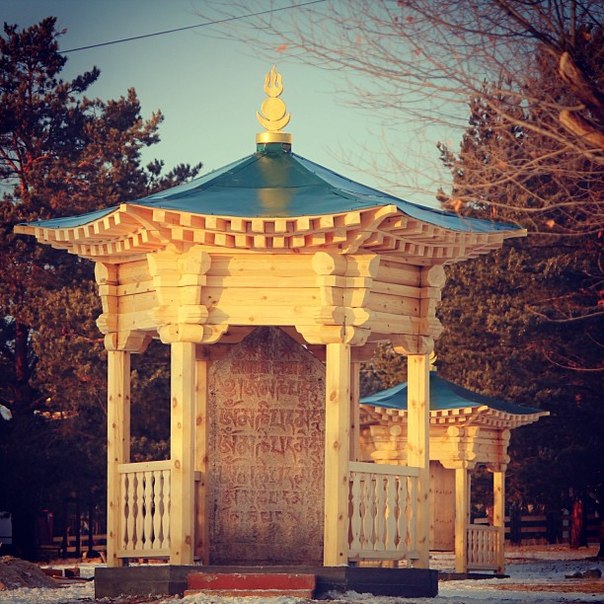 Статуя Будды Шакьямуни(Бурхан  Багша)
Молитвенный камень
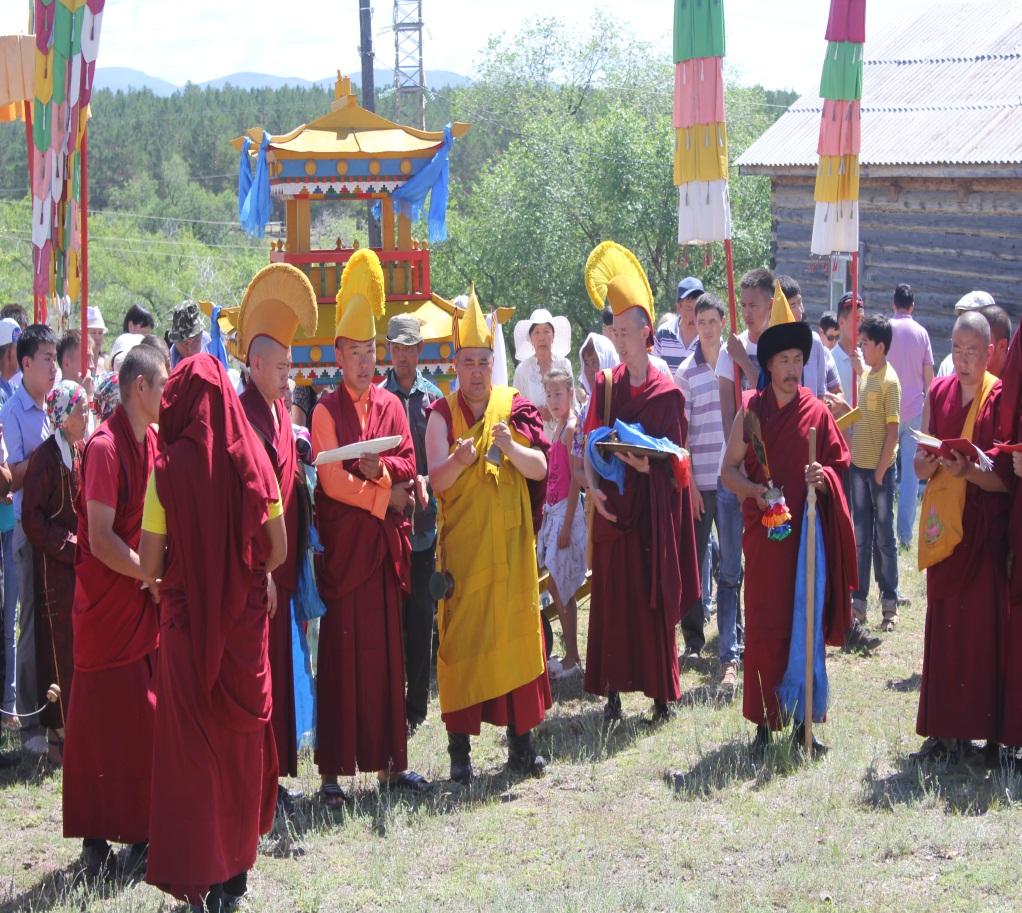 Зула хурал
Майдари хурал
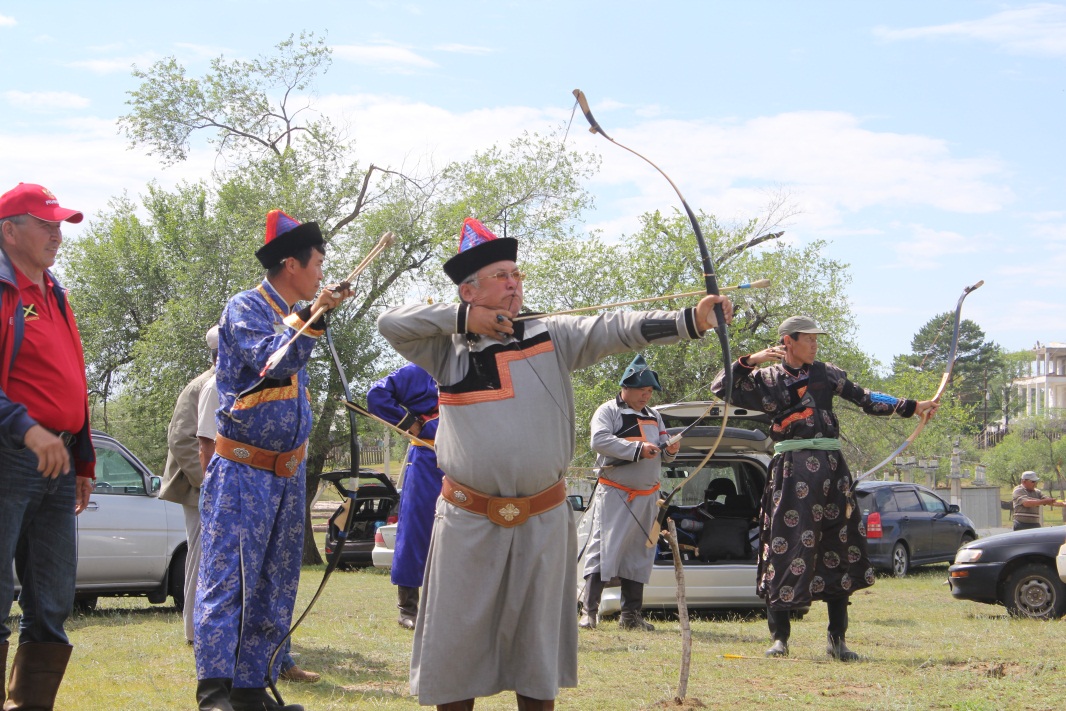 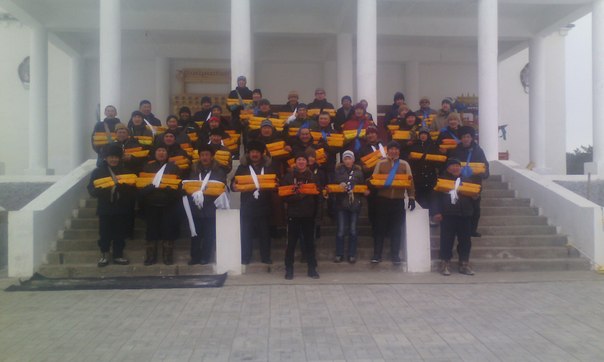 Ежегодное Гороо с 108 томным собранием Будды Шакъямуни ГАНЖУР
Эрын гурбан наадан
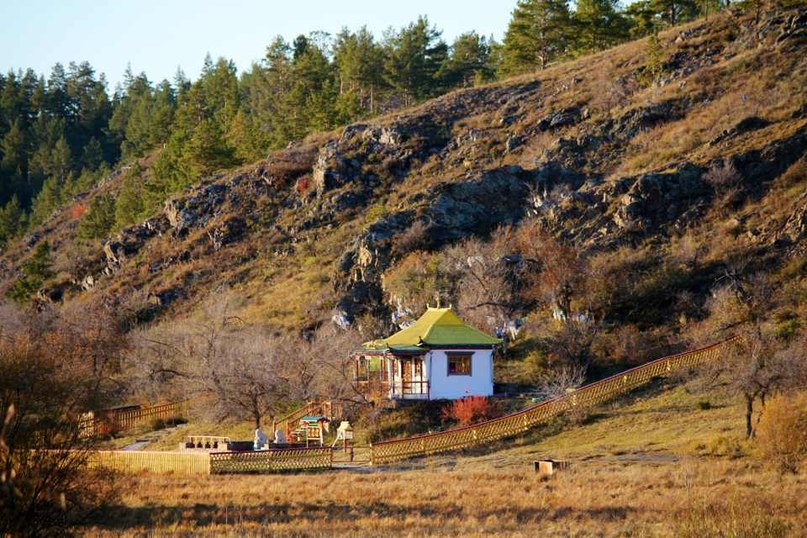 Аранжан Арьяа Баала
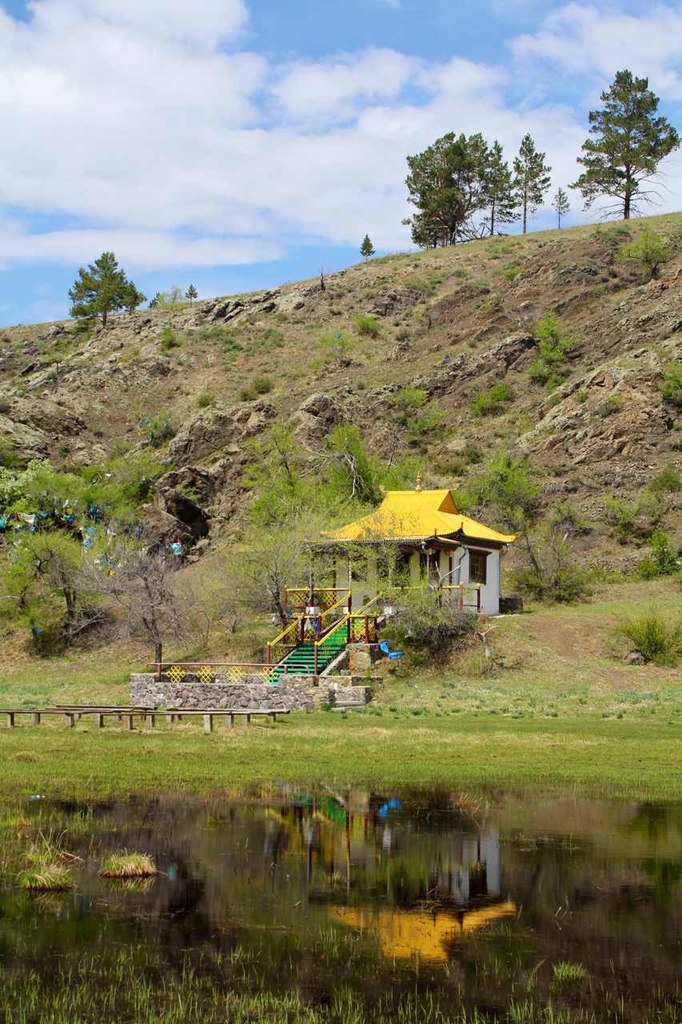 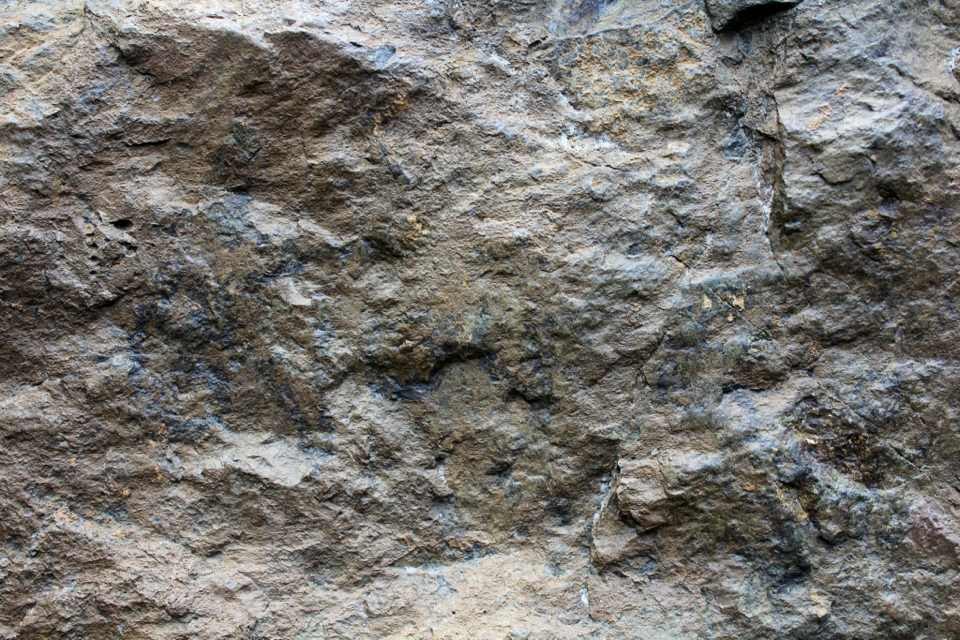 Самопроявившаяся мантра Аволокитешвары 
«ОМ МАНИ ПАД МЕ ХУМ»
Арьяа Баала Ранжун- одно из двух священных для буддистов мест в мире, где Арьяа Баала оставил свой знак.
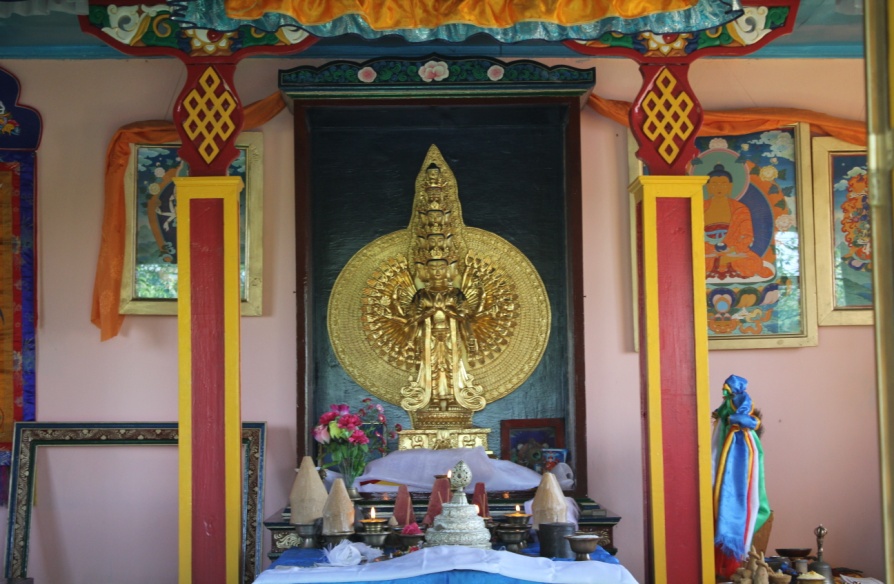 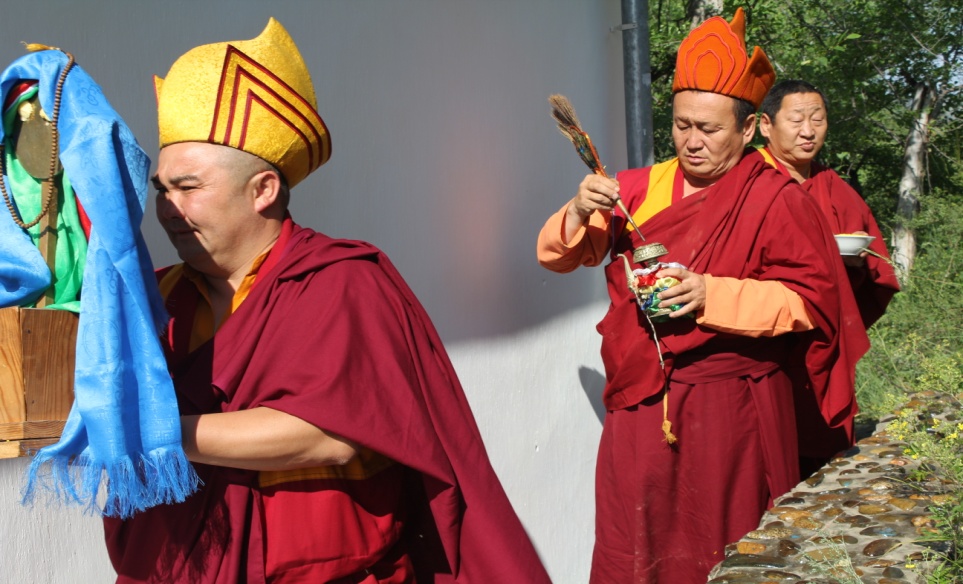 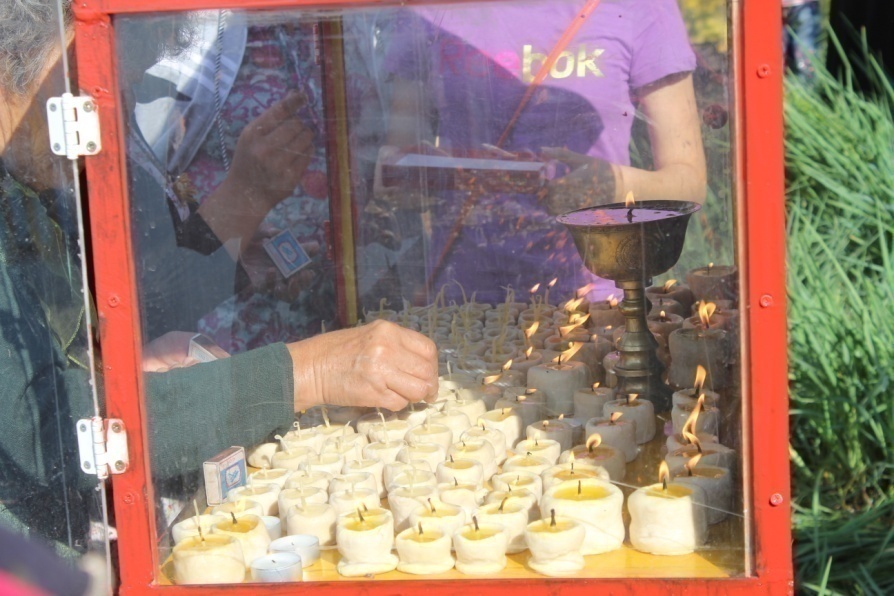 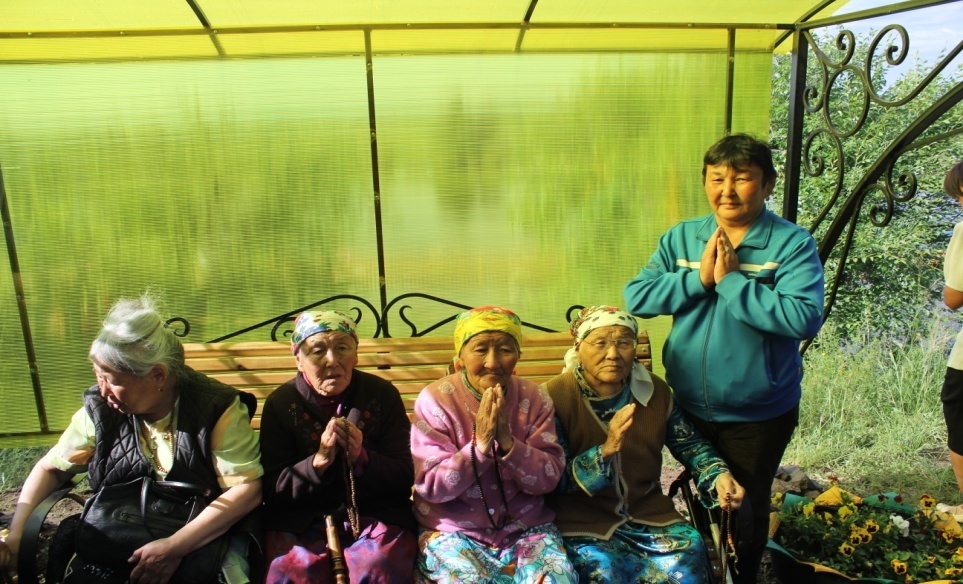 На святом месте Аранжин Арьяа Баала. 
Ламы дацана под руководством Пандидо Хамбо-ламы 
Дамбы Аюшеева освятили статую Арьяа Баалы.
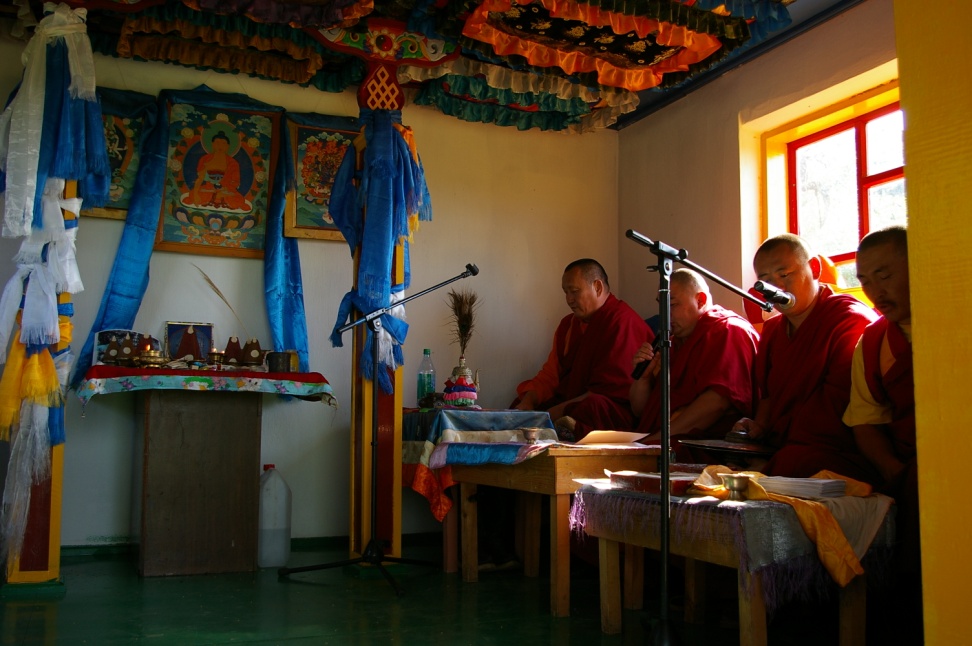 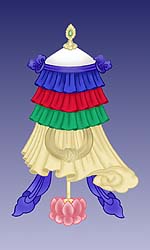 Ежегодно ламами
Дацана под
 руководством
Хамбо ламы
 Дамбы Аюшеева
проводится хурал посвященный 
Гомбо сахюусану,
гневному воплощению
 Арьяа Баалы
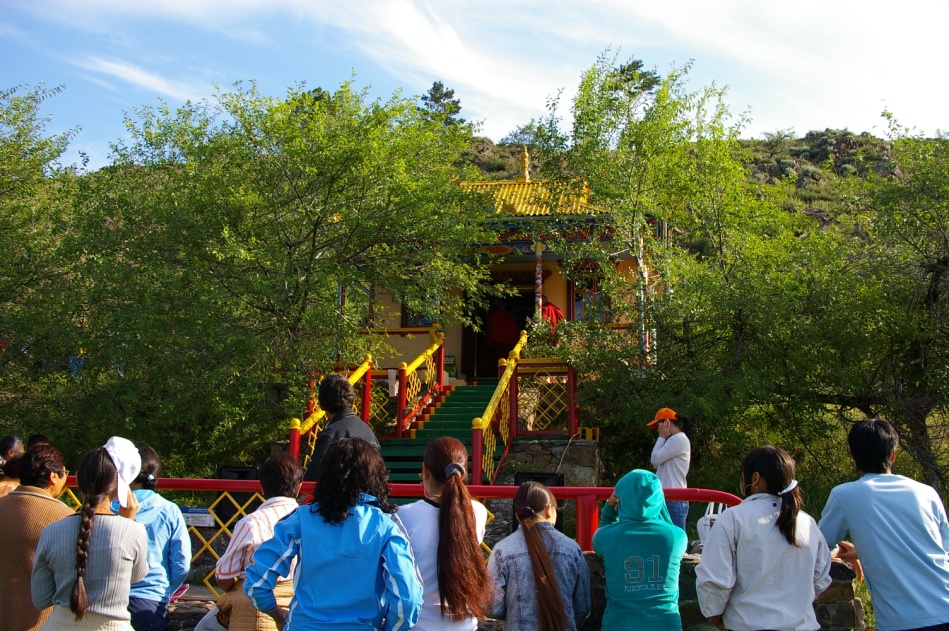 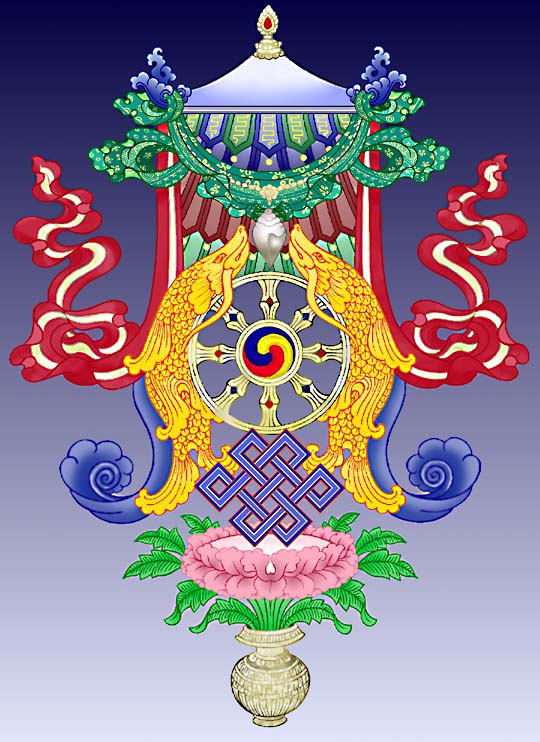 Рядом со скалой находится небольшой, но очень уютный, утопающий в зелени храм, посвященный Авалокитешваре.
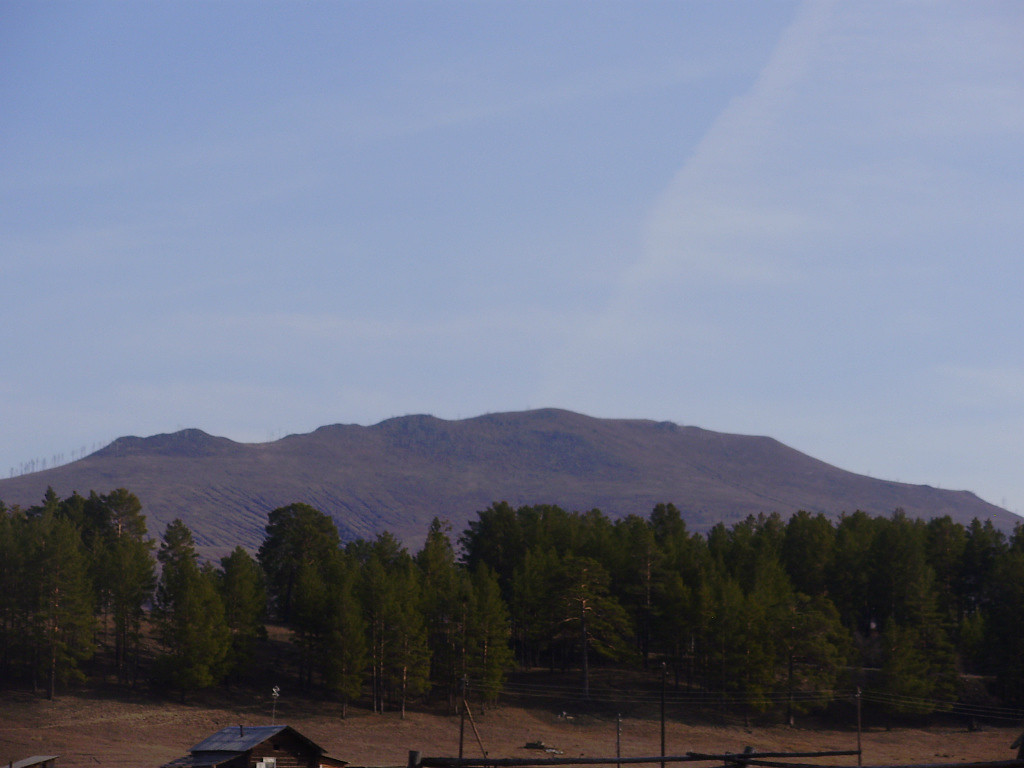 Аршан горы 
Хумэн Хаан
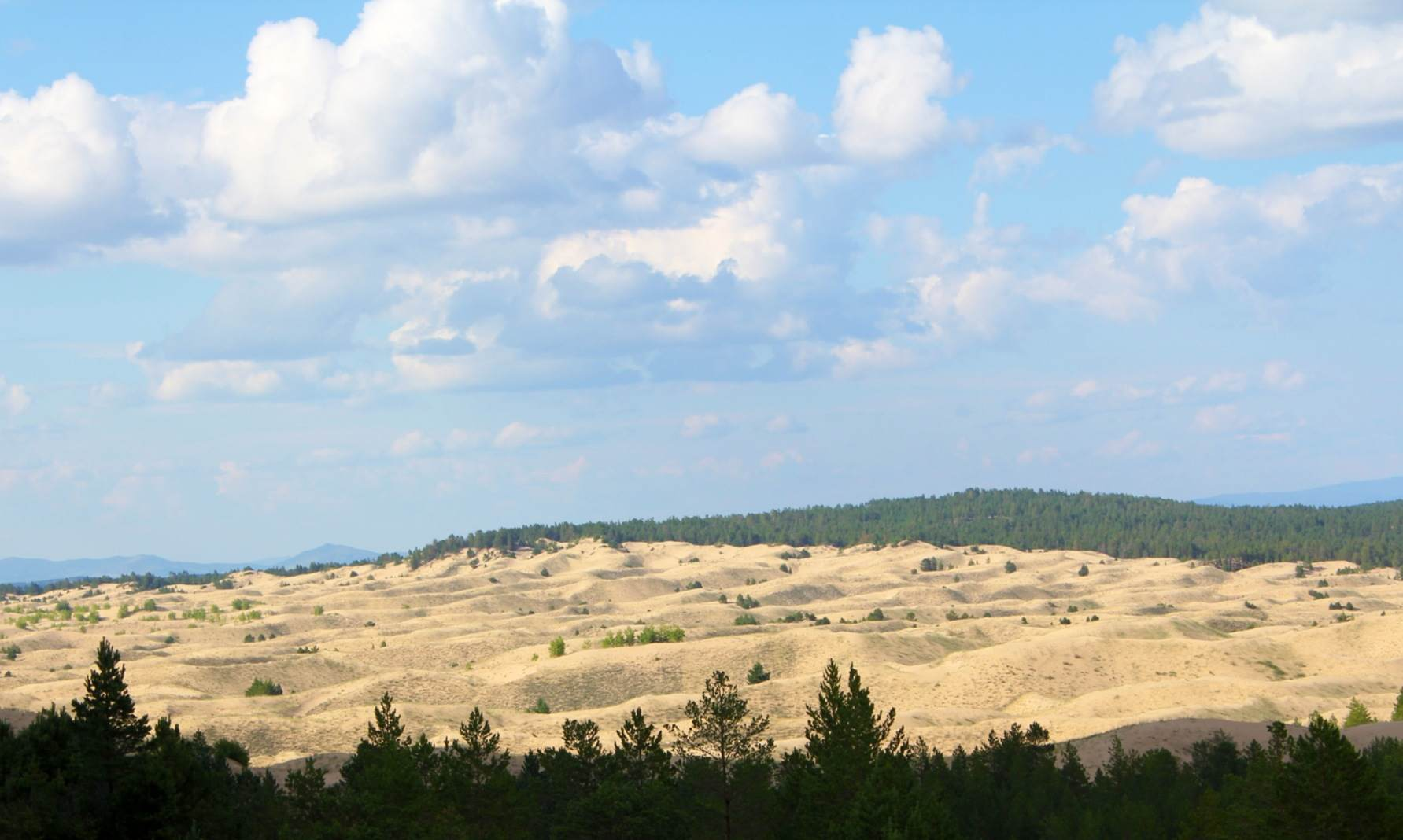 Аман Хаан
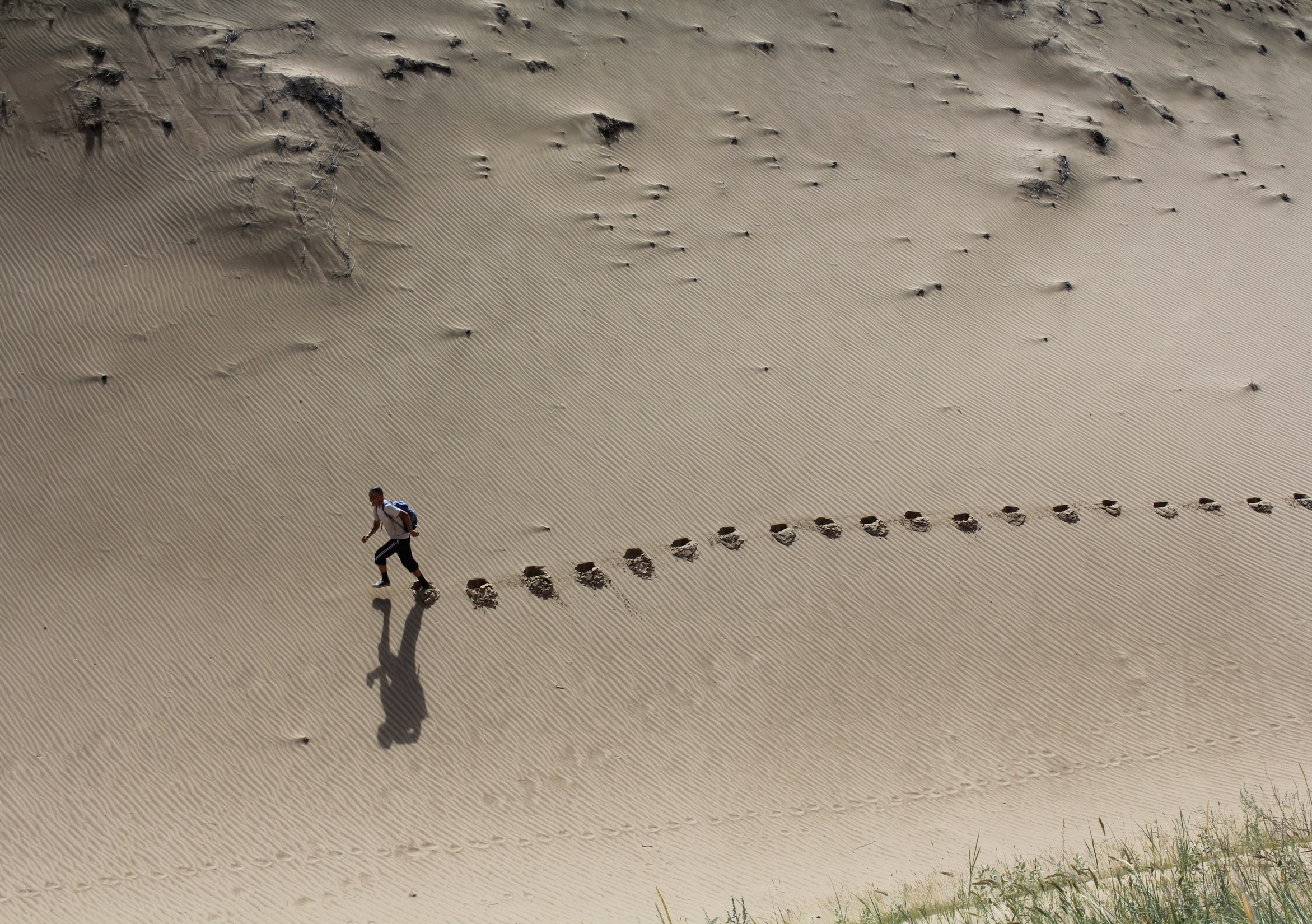 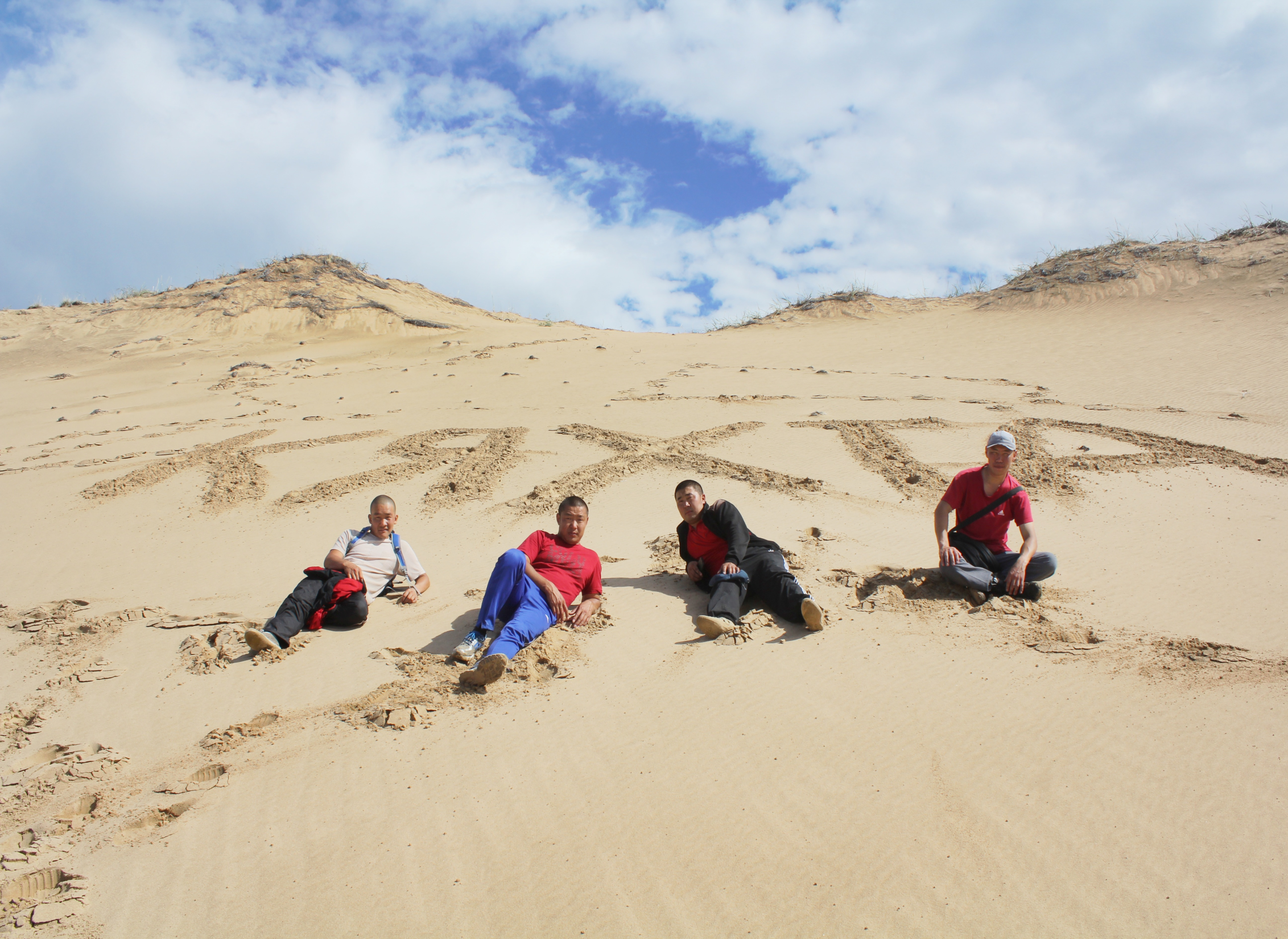 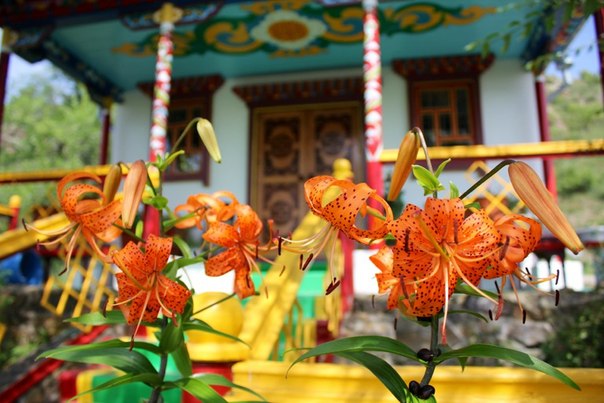 Спасибо за внимание!!!
5 номинция